CS144An Introduction to Computer Networks
Routing – Lecture 1
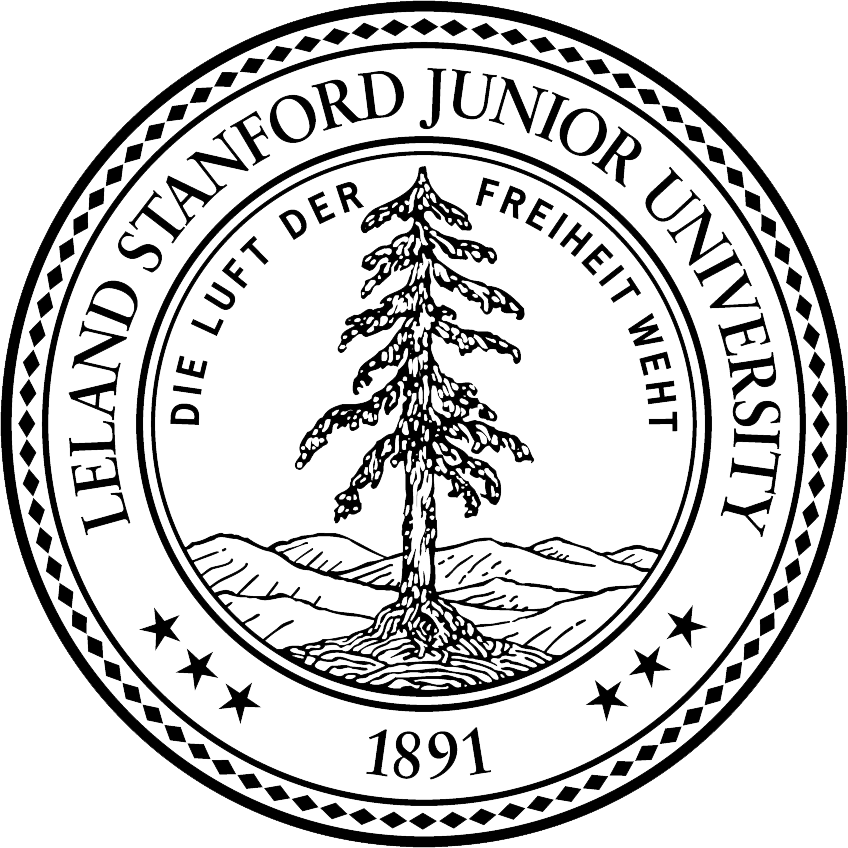 Nick McKeown
Professor of Electrical Engineering 
and Computer Science, Stanford University
[Speaker Notes: You will remember from an earlier video that if a network is carrying only one  flow, AIMD will keep the bottleneck link  full all the time, and therefore we say the throughput is equal to the data rate of the bottleneck link. Nice and simple.

Things get quite a bit more complicated if the network is carrying lots of AIMD flows, all sharing a bottleneck link. In this video, I am going to derive a throughput formula for AIMD with multiple flows sharing the network. This video contains more equations than most of the videos, so keep your wits about you and keep a close eye on the assumptions I am making as I go along.]
Videos and Lectures this week
Lectures (Wed and Fri): Mostly the “why” we do it this way
Videos: Mostly the “what” and the “how”

Today’s lecture:
Different approaches to routing
The Bellman Ford ”distance vector” algorithm
2
Routers forward packets one at a time.
Routers look at IP addresses, 
then send packets to a router closer to the destination.
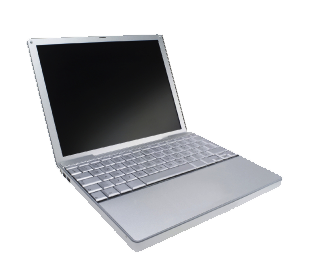 Data
Data
How does a router know where to send a packet next?
Here are three ways
Flooding: Every router sends an arriving packet to every neighbor
Source Routing: End host lists the routers to visit along the way (in each packet)
Distributed Algorithm: Routers talk to each other and construct forwarding tables using a clever algorithm
1. Flooding
Routers forward an arriving packet to every interface, 
except the one through which it arrived
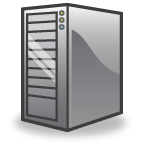 A
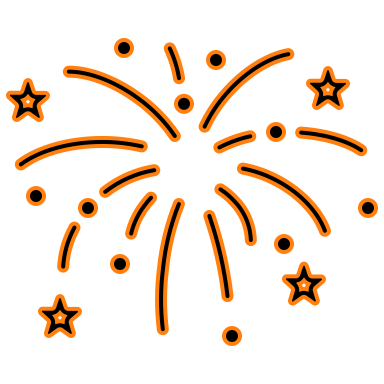 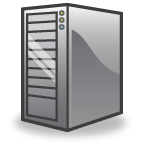 B
Cons
Packets can loop forever (need TTL!)
Inefficient use of the links
Packets are delivered to everyone
Pros 
Packet reaches destination along shortest path
Works when we don’t know the topology
[Speaker Notes: The first is called Flooding. 
Flooding is a simple way to make sure at least one copy of a packet is delivered to every destination.
Routers forward an arriving packet to every interface, except the one through which it arrived.

Let’s take a look at an example. A  packet from A is sent by the first router to  all of its output links, except for the one that would send it back to A. 
You can see that the packet is delivered to every link in the network, including every leaf, and therefore to every destination. If it contains B’s address, then B can simply filter on packets matching its address. 
But we can also see that if there are any loops in the network, the packet will be delivered multiple times, over every  link and can potentially loop forever

The pros or benefits of this approach are that:
The packet reaches the destination along the shortest path
And flooding works when we don’t know the toplogy. We didn’t need to know the topology and we didn’t need to put entries in the routers forwarding tables. It’s nice and simple. Flooding is often used when we don’t know the topology, for example when it has changed.

There are obviously some shortcomings to flooding: 
	Packets can loop forever, as we saw in the example. This is why we have the TTL field in IP datagrams, so that if a packet accidentally gets stuck in a loop, it will eventually be deleted.
	Flooding is clearly very inefficient. Even though we wanted to send the packet only to B, it was sent over every link to every end host, many times. 
And because packets are delivered to everyone, there are some clear security implications. Everyone can see all the packets. If the data isn’t encrypted, this is clearly not very secure.

Flooding is nice and simple, requiring no state and no tables in the routers. Because it’s so inefficient, it is really only used when we know nothing about the topology (or if we can’t trust our knowledge of it) and are trying to reach every node.]
2. Source Routing
Source includes a list of the routers along the path
Data
Data
Data
Data
Data
B
B
B
B
B
R3
R3
R3
R2
R2
R1
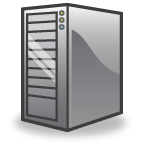 A
R5
R1
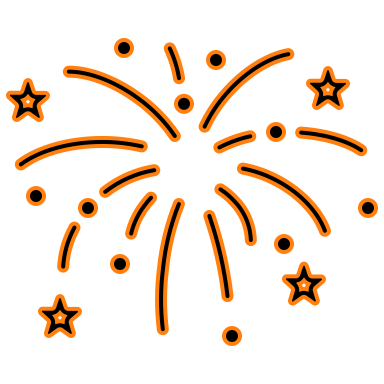 R2
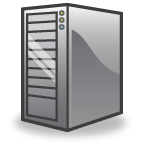 B
R4
R3
R6
Pros 
Source picks the path
No loops
No need for tables in routers
Cons
Source needs to know topology
Potentially large headers
[Speaker Notes: Source routing is when the source includes a list of the routers that the packet should visit along the path.
Let’s look at an example. The source has put a list of routers R1, R2 and R3 into the packet header.
When the packet reaches R1, it pops off the first entry and sends the packet to R2. And so on.

The benefits of Source Routing are that:
* The source picks the path. It is free to pick any path it would like, avoiding congestion or parts of the network it doesn’t trust. 
It is easy to avoid loops, if the source knows the topology. It simply makes sure every router appears only once in its list.
And there no need for table in the routers. There is no state to build and maintain at the routers. They are kept nice and simple.

For these reasons, and as end hosts get more and more powerful, some people believe that source routing will become more popular in the future. And there is some evidence that big cloud providers are starting to use source routing ideas in their data center networks. You can even make an argument that is a good example of the end to end principle: If you can place the function at the end of the network, rather than in the middle, then you should. Unless there is a good optimization reason to put it in the middle. In practice, as you probably know, routers use forwarding tables. We can think of these as merely an optimization, so that the end hosts don’t need to worry about the topology. But it is interesting to note that strictly speaking, routers don’t need to know the route that a packet takes.

The downsides of source routing are pretty clear.
The source needs to know the topology, which means lots of information needs to be sent to every end host, particularly when the topology changes.
And if the network has a large diameter, the list of routers can get quite long, potentially cdreating large inefficient headers in all our packets.

So you won’t be surprised to hear that  packets are not usually source routed over the Internet. 
But the IP protocol actually has an option that allows the end host to specify the route of a packet by giving it a list of routers. Unfortunately, most parts of the Internet don’t support this option, because of the security implications.   The owners of different parts of the network would rather decide the path our packets take instead.]
Here are three ways
Flooding: Every router sends an arriving packet to every neighbor
Source Routing: End host lists the routers to visit along the way (in each packet)
Distributed Algorithm: Routers talk to each other and construct forwarding tables using a clever algorithm
The rest of today’s lecture….
In this network of 32 routers, how can the routers forward packets, based only on the destination address,
so each packet is delivered to the correct router, exactly once?
24
14
27
1
8
15
7
25
6
10
28
9
26
5
17
32
12
19
16
30
13
4
21
20
11
22
18
23
29
31
2
3
In this network of 32 routers, how can the routers forward packets, based only on the destination address,
so each packet is delivered to the correct router, exactly once?
24
14
27
1
8
15
7
25
6
10
28
9
root
26
5
17
32
32
12
19
16
30
13
4
21
20
11
22
18
23
29
31
2
3
In this network of 32 routers, how can the routers forward packets, based only on the destination address,
so each packet is delivered to the correct router, exactly once?
24
14
27
1
We could switch offall the links not on the spanning tree…
8
15
7
25
X
X
6
10
28
9
root
X
26
5
17
32
32
X
12
19
16
30
X
X
13
4
21
20
X
11
22
18
23
X
29
31
2
3
In this network of 32 routers, how can the routers forward packets, based only on the destination address,
so each packet is delivered to the correct router, exactly once?
24
14
27
1
We could switch offall the links not on the spanning tree…
8
15
7
25
X
But…
Paths can be crazy long
Some links are unused
Need to remember to switch unused links back on if needed
X
6
10
28
9
root
X
26
5
17
32
32
X
12
19
16
30
X
X
13
4
21
20
X
11
22
18
23
31
18
10
X
29
31
2
3
Observations
Ethernet switches build a single spanning tree between them. Some links are switched off. Packets follow the spanning tree. In Video 5-7 you will learn about the “Spanning Tree Protocol” that Ethernet switches use.

Routers instead work together, to build a separate spanning tree rooted at each destination.
13
In this network of 32 routers, how can the routers forward packets, based only on the destination address,
so each packet is delivered to the correct router, exactly once?
24
14
27
1
Packets could follow the red tree to reach router 32…
8
15
7
25
6
10
28
9
root
26
5
17
32
32
…and the yellow tree to reach router 2.
12
19
16
30
13
4
21
20
11
22
18
23
29
31
2
3
2
The problem becomes: For each destination, a router needs to put an entry in its forwarding table to forward packets along the spanning tree rooted at that destination.How does it know what entry to add?
15
The non-pandemic 
edition
Game: Routing Competition
Each team member has a card
Your router
ID
5
12, 19
The IDs of your neighbors
1
2
3
4
5
6
7
8
16
15
14
13
12
11
10
9
17
18
19
20
21
22
23
24
25
19
18, 20
5
12, 19
5, 19
5, 12, 3
12
19
3
Find the shortest path
1
2
3
4
5
6
7
8
16
15
14
13
12
11
10
9
17
18
19
20
21
22
23
24
25
In a real network, the routers don’t know what the network looks like.This time, I won’t show you the network.
Rules
The non-pandemic 
edition
You may not
Pass your card to anyone else
Leave your seat
Write anything down
You may
Ask nearby friends (in your group) for advice
Shout to other participants (anything you want!!!)
Say bad things about Nick
Task
Find the shortest path from Node 1 to Node 40.

When you are done, you must be able 
to repeat it correctly.

The first group to finish is the champion!!
Pink Group
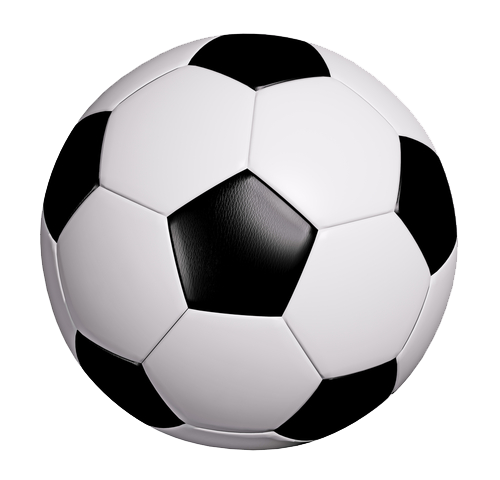 …
…
…
1
…
…
2
…
…
…
…
…
…
…
…
…
…
…
…
…
…
…
…
…
…
3
…
…
…
…
…
…
…
…
…
…
…
…
…
40
Solution
Pink Group
19
12
28
1
8
24
2
25
20
22
4
29
14
27
15
10
6
23
17
16
36
5
35
26
30
3
33
32
13
18
21
7
38
37
31
11
9
39
34
40
Pink Group
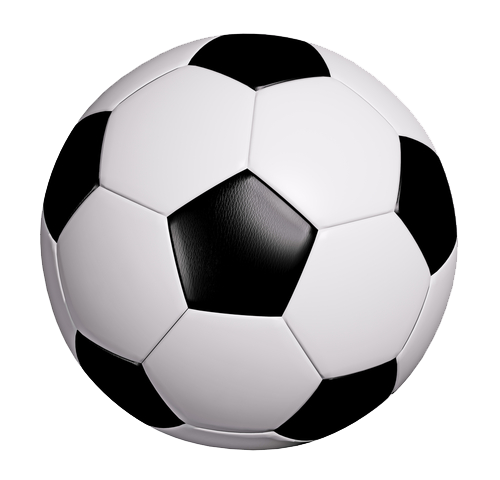 19
12
28
1
8
24
2
25
20
22
4
29
14
27
15
10
6
23
17
16
36
5
35
26
30
3
33
32
13
18
21
7
38
37
31
11
9
39
34
40
Green Group
19
12
20
1
39
24
2
11
28
22
4
29
14
27
15
10
17
23
6
37
36
35
5
26
30
34
33
32
13
21
18
7
38
16
31
25
9
8
3
40
Green Group
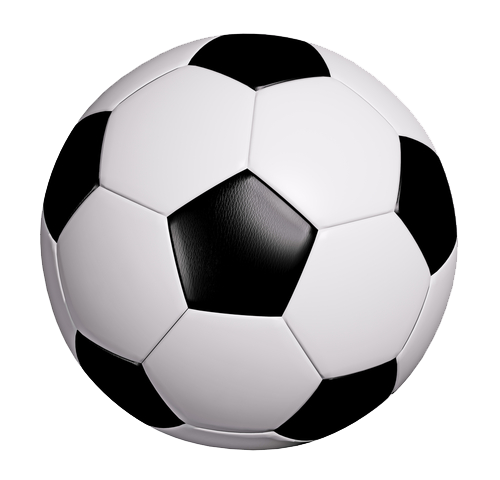 19
12
20
1
39
24
2
11
28
22
4
29
14
27
15
10
17
23
6
37
36
35
5
26
30
34
33
32
13
21
18
7
38
16
31
25
9
8
3
40
How would your team solve it?
30
An algorithm to find the shortest path spanning tree
Find the shortest path spanning tree rooted at router 2
24
14
27
1
8
15
7
25
11
12
10
6
10
28
9
10
“You can reach node 2 in 1 hop from node 22”
12
9
26
5
17
32
9
10
12
19
16
30
8
8
11
7
13
4
21
20
8
11
22
18
23
11
6
7
7
6
29
31
2
3
6
5
5
5
5
4
4
5
4
3
3
4
2
2
3
2
1
4
3
2
1
This is the shortest path from 1 to 2
11
12
10
24
14
27
1
10
12
9
9
8
15
7
25
10
8
8
11
7
8
6
10
28
9
11
6
7
7
6
26
5
17
32
6
5
5
5
5
12
19
16
30
4
5
4
4
3
3
13
4
21
20
4
2
2
3
2
11
22
18
23
1
4
29
31
2
3
2
3
2
1
The shortest path spanning tree
11
12
10
24
14
27
1
10
12
9
9
8
15
7
25
10
8
8
11
7
8
6
10
28
9
11
6
7
7
6
26
5
17
32
6
5
5
5
5
12
19
16
30
4
5
4
4
3
3
13
4
21
20
4
2
2
3
2
11
22
18
23
1
4
29
31
2
3
2
3
2
1
Distributed Algorithm
Questions:
What is the maximum run time of the algorithm?
Will the algorithm always converge?
What happens when routers/links fail?
What if each link has a “cost”?
1
4
4
1
2
Cost = 1+4+4+2 = 11
1
4
5
2
1
5
9
A
B
C
D
“Expensive link”: 
It might be very long. e.g. a link from Europe to USA.
Or it might be very busy. e.g. it connects to Google or CNN.
Or it may be very slow. e.g. 1Mb/s instead of 100Mb/s.
G
F
E
H
Cost = 4+9 = 13
Find lowest cost path to H
1
4
4
6
13
6
1
2
7
2
2
14
1
4
5
2
1
1
5
5
9
9
A
B
C
D
G
F
E
H
Find lowest cost path to H
1
4
4
7
6
6
13
6
1
2
7
2
2
14
1
4
4
5
2
1
1
5
5
9
9
A
B
C
D
6
5
G
F
E
H
Find the lowest cost path
1
1
1
24
14
27
1
1
1
1
6
8
15
7
25
1
7
1
4
8
1
6
10
28
9
2
3
1
7
1
26
5
17
32
Router 4 tells its neighbors:
“I can reach 2 with a cost of 15”
1
4
1
6
12
19
16
30
1
1
1
1
1
2
11
13
4
21
20
12
1
1
1
1
11
22
18
23
3
10
1
5
29
31
2
3
1
Solution
1
1
1
24
14
27
1
1
Cost = 22
1
1
6
8
15
7
25
1
7
1
4
8
1
6
10
28
9
2
3
1
7
1
…and so on!
26
5
17
32
1
4
14
1
6
12
19
16
30
1
9
13
1
1
1
11
28
17
12
1
2
11
13
4
21
20
12
1
1
1
1
11
22
18
23
3
10
1
5
29
31
2
3
1
8
18
18
7
17
17
16
15
6
5
4
4
15
3
2
7
1
The Distributed Bellman-Ford AlgorithmExample: Find min-cost spanning tree to router R
Assume routers know cost of link to each neighbor.
Router Ri maintains value of cost Ci to reach R, and the next hop.
Vector C=(C1, C2,…) is the distance vector to R.
Initially, set C = (∞, ∞, … ∞)
After T seconds, Ri sends Ci to its neighbors.
If Ri learns of a lower cost path, update Ci. Remember next hop.
Repeat.
The Distributed Bellman-Ford Algorithm
Questions:
What is the maximum run time of the algorithm?
Will the algorithm always converge?
What happens when routers/links fail?